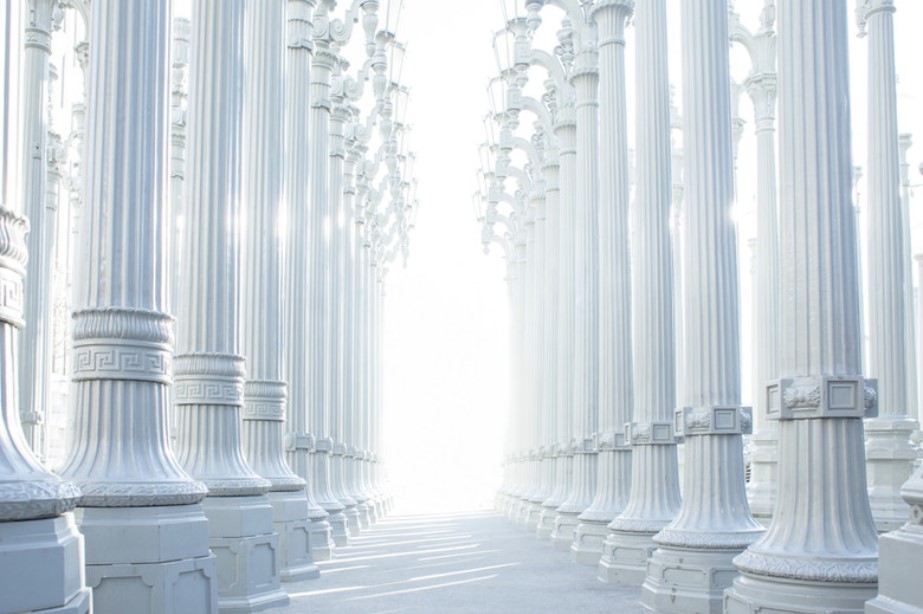 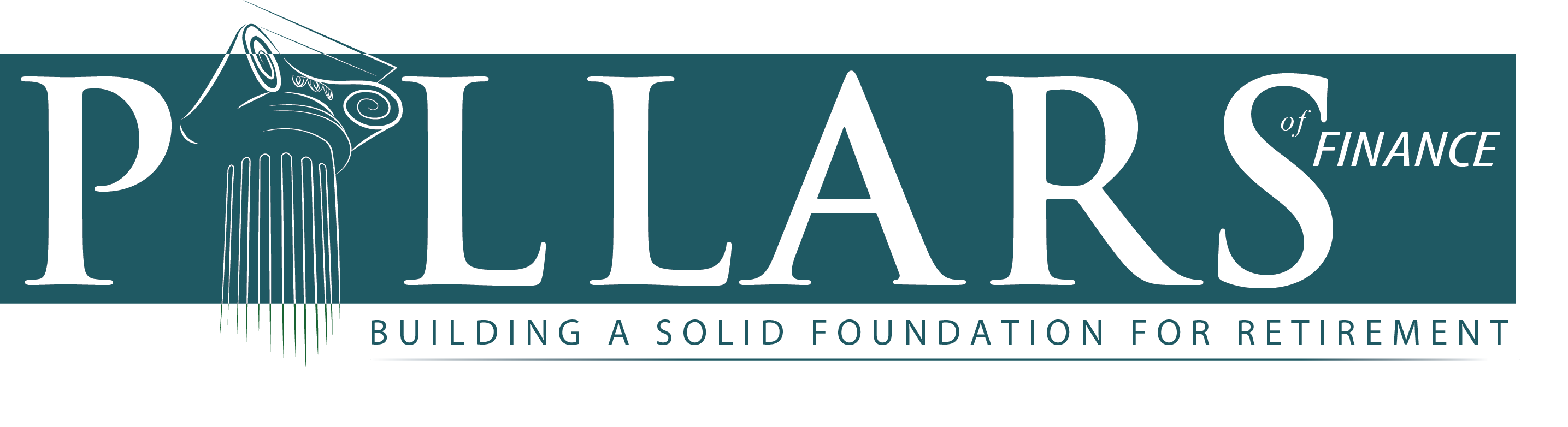 QUESTIONS &ANSWERS
Presented by
PANEL
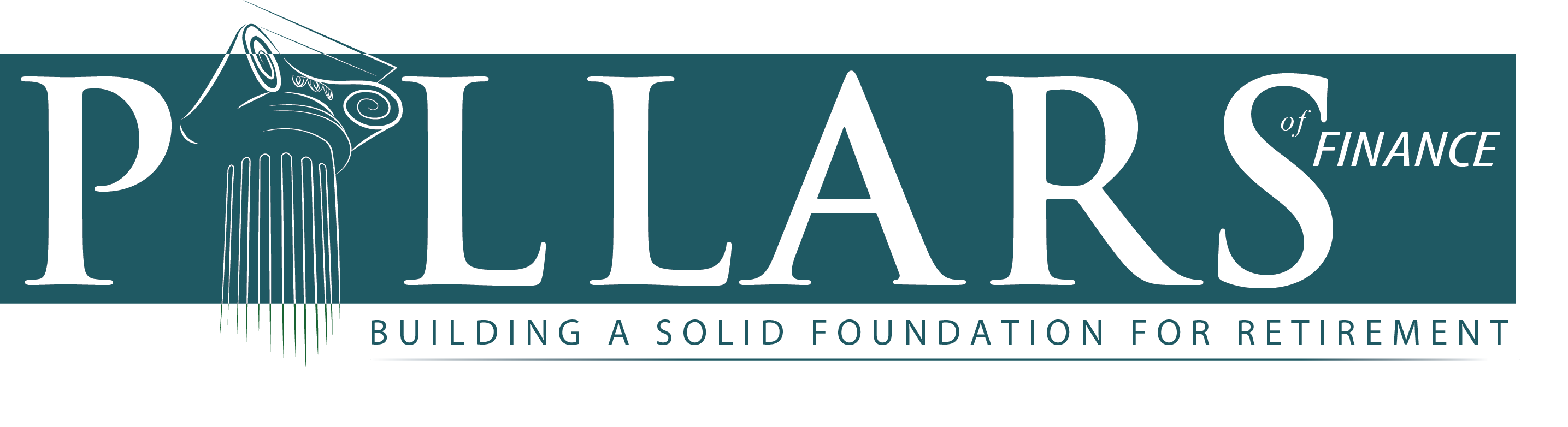 Misty
Bethany
Chris
Trembly
Pat
Vassar
Carrie
Cook
President,
Ignite Funding
Director of Underwriting,
Ignite Funding
Director of Operations,
Preferred Trust Company
Chief Compliance Officer,
Ignite Funding
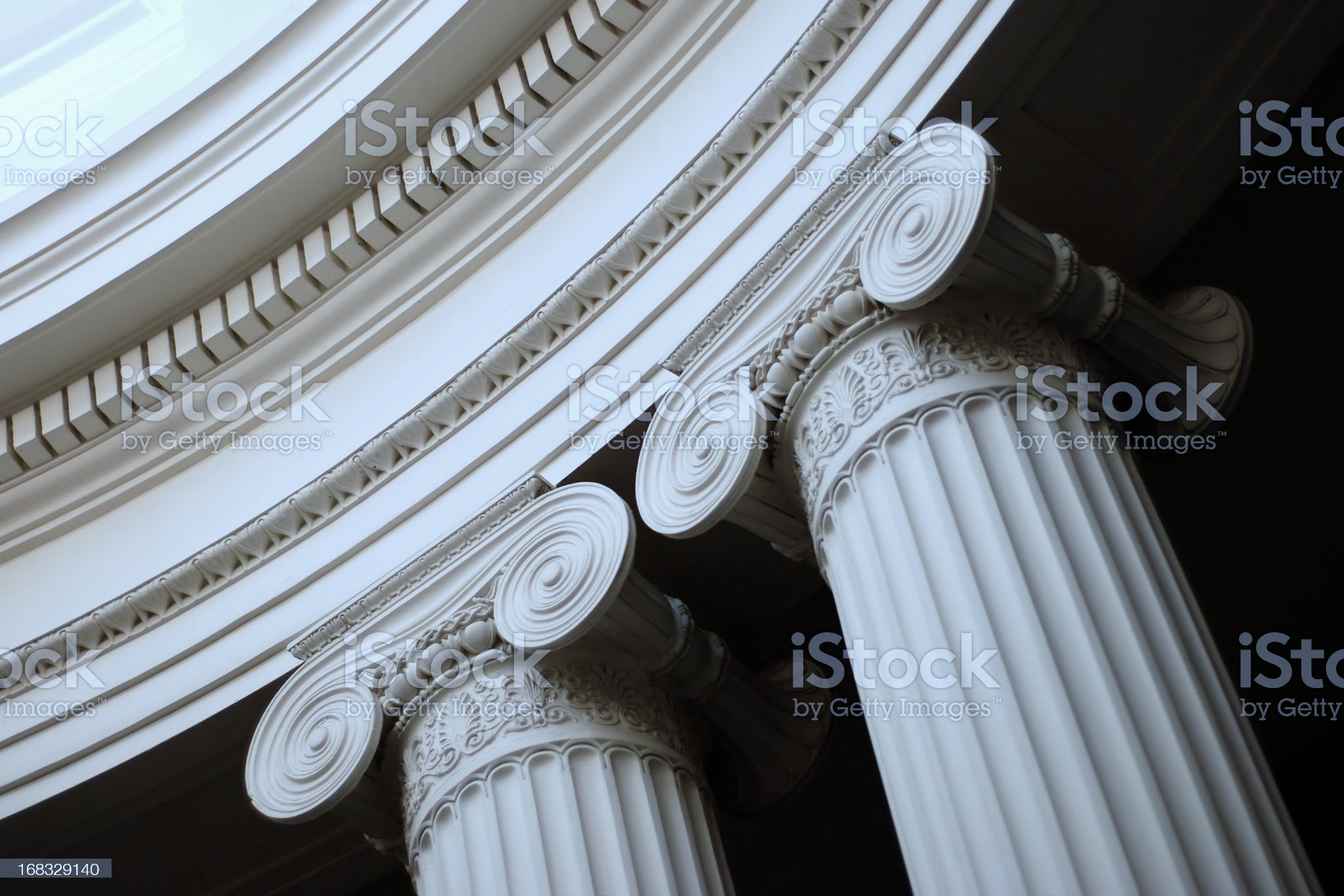 DISCLAIMER
This presentation is for general information and does not represent tax, legal and/or investment advice. Account usage,  selection of investments and the performance of those investments are the sole responsibility of the investor and not Preferred Trust Company. Preferred Trust Company does not perform due diligence on any investment selected by an investor held in their SD-IRA. Therefore, Preferred Trust Company strongly recommends that the investor seek professional advice from appropriate legal, accounting and/or tax advisors of their own choosing prior to making investments.

PREFERRED TRUST COMPANY, LLC “Preferred Trust” 6700 Via Austi Parkway, Suite 301, Las Vegas, NV 89119 702.990.7892 888.990.7892 Financial Institutions Division of Nevada License No. TR10025.
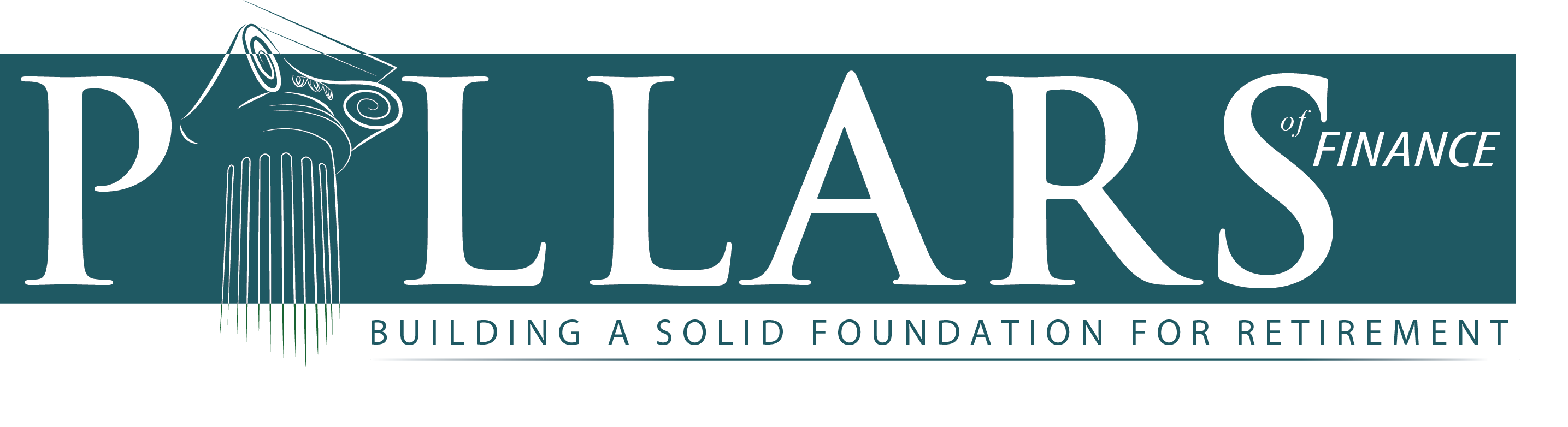